Agenda
Hazards Ahead!
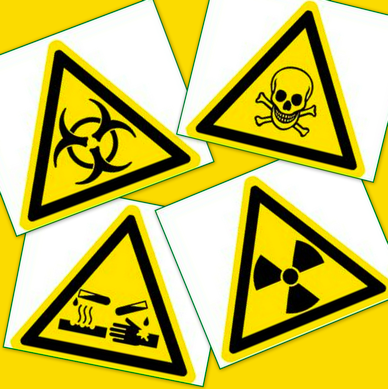 RISC-V Pipeline
Hazards
Structural
Data
R-type instructions
Load
Control
Superscalar processors
1
Pipelining Hazards
A hazard is a situation that prevents starting the next instruction in the next clock cycle
Structural hazard
A required resource is busy(e.g. needed in multiple stages)
Data hazard
Data dependency between instructions
Need to wait for previous instruction to complete its data write
Control hazard
Flow of execution depends on previous instruction
2
Structural Hazard: Regfile!
Time (clock cycles)
I
n
s
t
r

O
r
d
e
r
Load
Add
Store
Sub
Or
RegFile: Used in ID and WB!
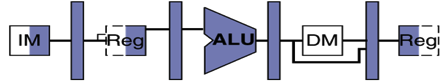 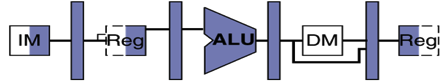 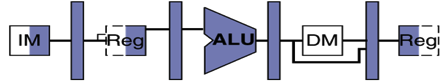 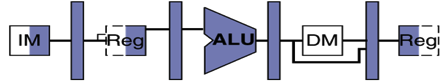 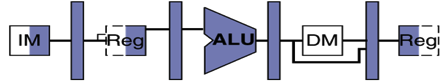 3
Regfile Structural Hazards
RW
RA
RB
Write Enable
5
5
5
Each instruction:
can read up to two operands in decode stage
can write one value in writeback stage
Avoid structural hazard by having separate “ports”
two independent read ports and one independent write port
Three accesses per cycle can happen simultaneously
portA
32
portW
32 x 32-bit
Registers
32
portB
Clk
32
4
Regfile Structural Hazards
Two alternate solutions:
Build RegFile with independent read and write ports (what you will do in the project; good for single-stage)
Double Pumping: split RegFile access in two! Prepare to write during 1st half, write on falling edge, read during 2nd half of each clock cycle
Will save us a cycle later...
Possible because RegFile access is VERY fast (takes less than half the time of ALU stage)
Conclusion: Read and Write to registers during same clock cycle is okay
5
Structural Hazard: Memory Access
Instruction and data memory used simultaneously
Use two separate memories
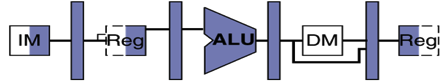 add t0, t1, t2
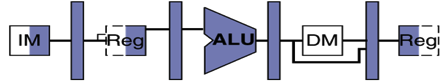 or t3, t4, t5
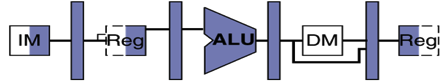 slt t6, t0, t3
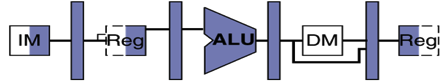 instruction sequence
sw t0, 4(t3)
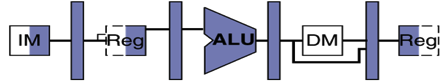 lw t0, 8(t3)
6
Structural Hazards – Summary
Conflict for use of a resource

In RISC-V pipeline with a single memory unit
Load/store requires data access
Without separate memory units, instruction fetch would have to stall for that cycle
All other operations in pipeline would have to wait


Pipelined datapaths require separate instruction/data memory units
Or separate instruction/data caches

RISC ISAs (including RISC-V) designed to avoid structural hazards
e.g. at most one memory access/instruction
7
add  s0, s1, s2
sub  s4, s0, s3
and  s5, s0, s6
or   s7, s0, s8
xor  s9, s0, s10
2. Data Hazards (1/2)
Consider the following sequence of instructions:
Stored
during WB
Read during ID
8
Time (clock cycles)
2. Data Hazards (2/2)
Identifying data hazards:
Where is data WRITTEN?
Where is data READ?
Does the WRITE happen AFTER the READ?
add s0, s1, s2
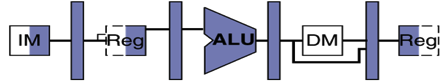 sub s4, s0, s3
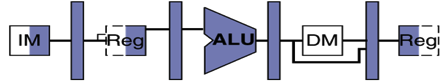 and s5, s0, s6
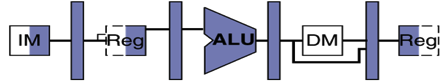 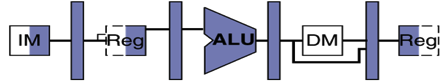 or    s7, s0, s8
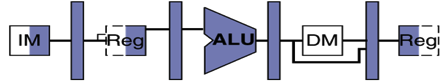 xor s9, s0, s10
9
Solution 1: Stalling
Problem: Instruction depends on result from previous instruction
add	s0, s1, s2sub	s4, s0, s3










Bubble: 
effecsively NOP: affecsed pipeline ssages do “nothing” (add x0 x0 x0)
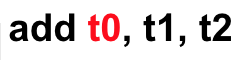 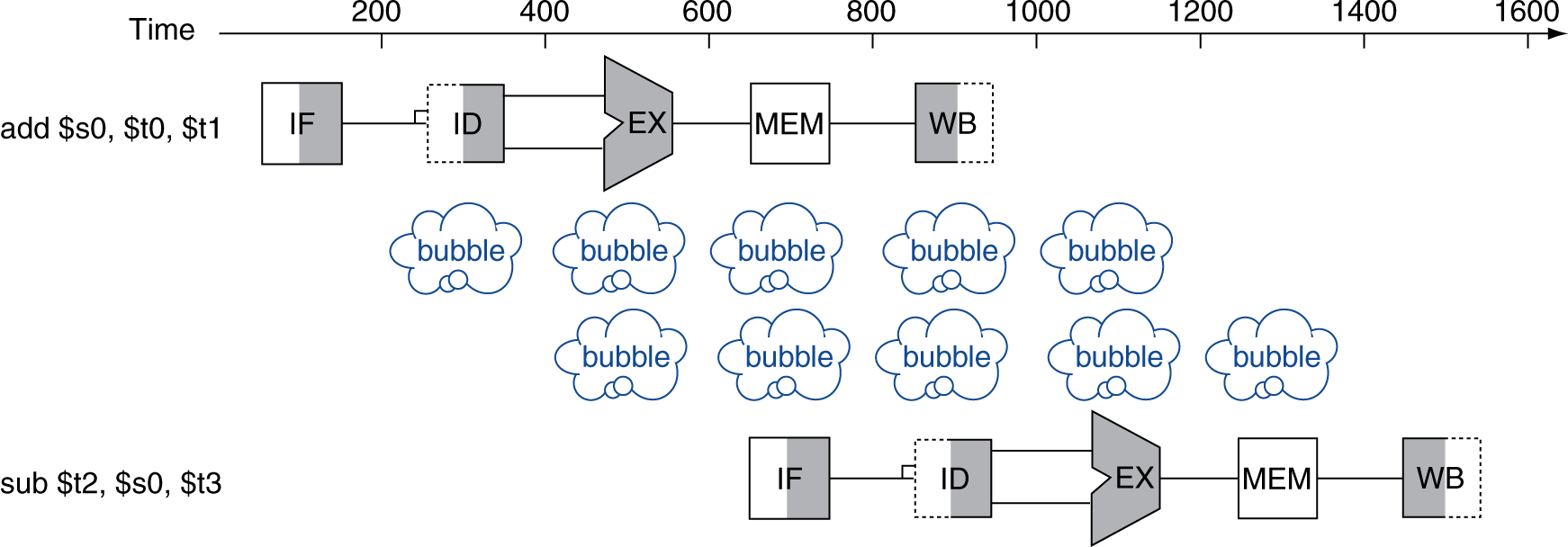 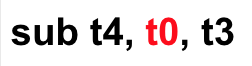 Data Hazard Solution: Forwarding
Forward result as soon as it is available, even though it’s not stored in RegFile yet
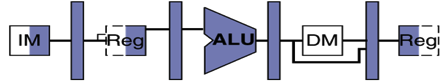 add  s0, s1, s2
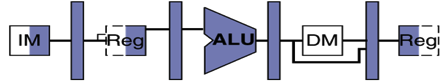 sub  s4, s0, s3
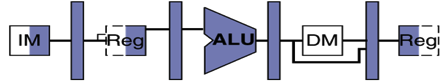 and  s5, s0, s6
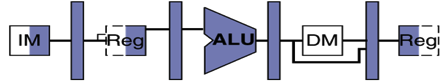 or    s7, s0, s8
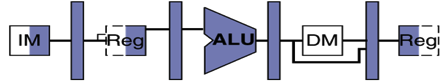 xor  s9, s0, s10
Forwarding: grab operand from pipeline stage, rather than register file
11
In our 5-stage pipeline, how many subsequent instructions do we need to look at to detect data hazards for this add? Assume we have double-pumping.

1 instruction
2 instructions
3 instructions
4 instructions
5 instructions
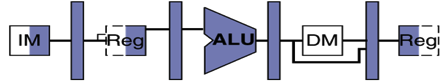 add  s0, s1, s2
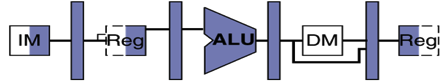 sub  s4, s0, s3
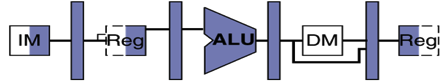 and  s5, s0, s6
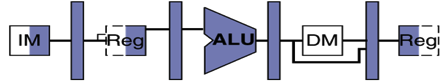 or    s7, s0, s8
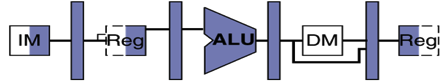 xor  s9, s0, s10
12
Data Hazard: Loads (1/4)
Recall:  Dataflow backwards in time are hazards




Can’t solve all cases with forwarding
Must stall instruction dependent on load (sub), then forward after the load is done (more hardware)
lw t0, 0(t1)
sub t3, t0, t2
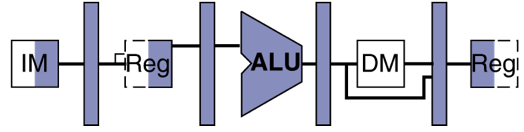 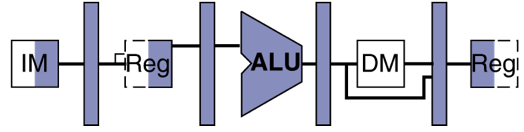 13
Data Hazard: Loads (4/4)
Slot after a load is called a load delay slot
If that instruction uses the result of the load, then the hardware will stall for one cycle
Equivalent to inserting an explicit nop in the slot
except the latter uses more code space
Performance loss
Idea:  Let the compiler/assembler put an unrelated instruction in that slot → no stall!
14
3. Control Hazards
Branch (beq, bne,...) determines flow of control
Fetching next instruction depends on branch outcome
Pipeline can’t always fetch correct instruction
Result isn’t known until end of execute
Simple Solution:  Stall or flush on every branch until we have the new PC value
How long must we stall?
15
How many instructions after beq are affected by the control hazard?

1 
2
3
4
5
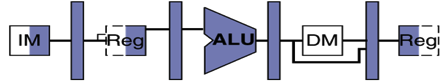 beq
Instr 1
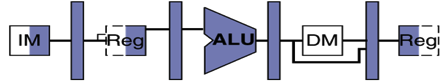 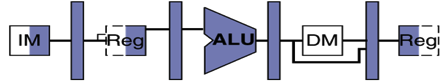 Instr 2
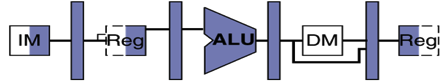 Instr 3
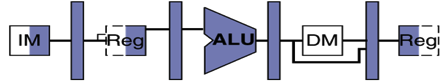 Instr 4
16
Branch Stall
How many bubbles required for branch?
Time (clock cycles)
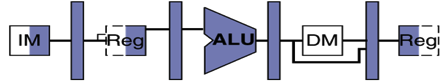 beq
Instr 1
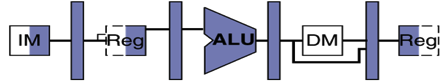 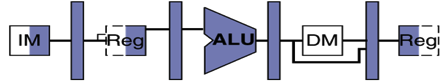 Instr 2
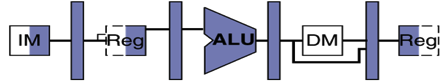 Instr 3
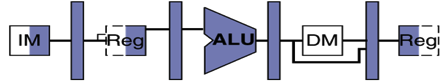 Instr 4
17
3. Control Hazard: Branching
RISC-V Solution:  Branch Prediction – guess outcome of a branch, fix afterwards if necessary
Must cancel (flush) all instructions in pipeline that depended on guess that was wrong
How many instructions do we end up flushing?
18
Kill Instructions after Branch if Taken
Taken branch
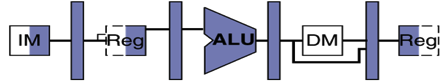 beq t0, t1, label
Convert to NOP
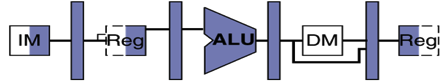 sub t2, s0, t5
Convert to NOP
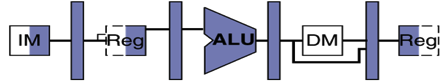 or t6, s0, t3
PC updated reflecting branch outcome
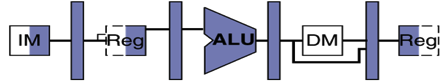 label: xxxxxx
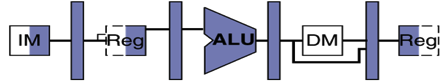 Two instructions are affected by an incorrect branch, just like we’d have to insert two NOP’s/stalls in the pipeline to wait on the correct value!
19
Branch Prediction
Taken branch
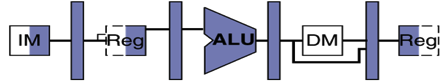 beq t0, t1, label
Guess next PC!
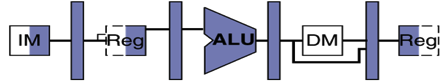 label: …..
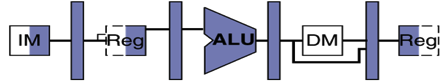 …..
Check guess correct
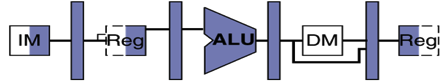 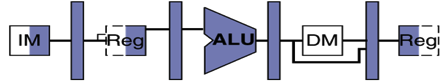 In the correct case, we don’t have any stalls/NOP’s at all!
Prediction, if done correctly, is better on average than stalling
20